SPRING 2022 ENROLLMENT
Billie Jo Rice, VPI
January 28, 2022
Enrollment Dashboard
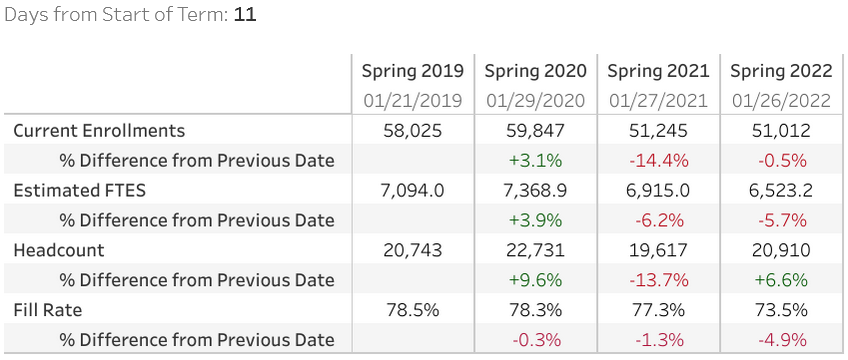 Enrollment by Modality
Enrollment by Site